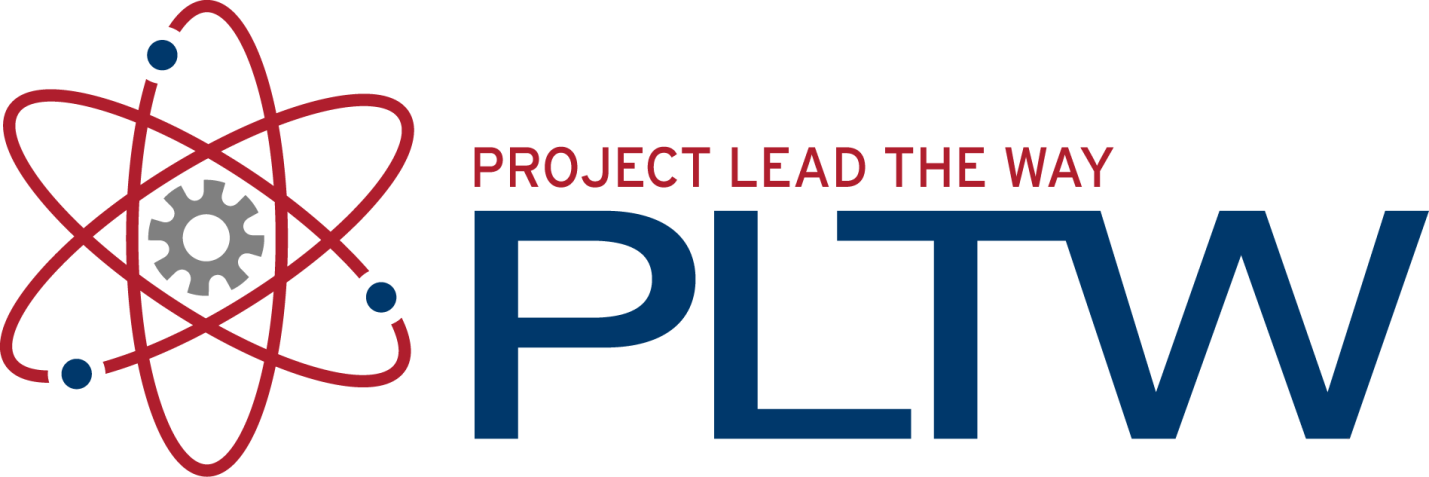 Force Vectors
Principles of Engineering
© 2012 Project Lead The Way, Inc.
Vectors
Vector Quantities
Have both a magnitude and direction
Examples: Position, force, moment
Vector Notation
Vectors are given a variable, such as A or B
Handwritten notation usually includes an arrow, such as
Illustrating Vectors
Vectors are represented by arrows
Include magnitude, direction, and sense
Magnitude: The length of the line segment
Magnitude =
3
30°
+X
[Speaker Notes: Note that the magnitude is the length of the hypotenuse.]
Illustrating Vectors
Vectors are represented by arrows
Include magnitude, direction, and sense
Direction: The angle between a reference axis and the arrow’s line of action
Direction =
30° counterclockwise from the positive x-axis
30°
+x
Illustrating Vectors
Vectors are represented by arrows
Include magnitude, direction, and sense
Sense: Indicated by the direction of the tip of the arrow
Sense =
Upward and to the right
30°
+x
Sense
+y (up)
+y (up)
-x (left)
+x (right)
(0,0)
-y (down)
-y (down)
+x (right)
-x (left)
[Speaker Notes: When there is more than one vector force and they are added together, it is crucial to keep track of sense. The standard convention is that right in the X direction is a positive number, and X in the left direction is considered negative. Y in the up direction is positive, and Y in the down direction is negative.]
Hypotenuse (hyp)
Opposite Side(opp)
90°
Adjacent Side (adj)
Trigonometry Review
Right Triangle
A triangle with a 90° angle
Sum of all interior angles = 180°
Pythagorean Theorem: c2 = a2 + b2
Hypotenuse (hyp)
Opposite Side(opp)
90°
Adjacent Side (adj)
Trigonometry Review
Trigonometric Functions   soh cah toa
sin θ°  = opp / hyp 	
cos θ° =  adj / hyp 	
tan θ°  =  opp / adj
Hypotenuse   F
Opposite SideFy
90°
Adjacent Side Fx
Trigonometry Application
The hypotenuse is the Magnitude of the Force, F
In the figure here,
The adjacent side is the x-component, Fx
The opposite side is the y-component, Fy
[Speaker Notes: Note that if the other acute angle had been given, the x-component would be the opposite side!]
Hypotenuse   F
Opposite SideFy
90°
Adjacent Side Fx
Trigonometry Application
sin θ°   = Fy / F 
cos θ°  = Fx / F 
tan θ°   = Fy / Fx
Fy= F sin θ°
Fx= F cos θ°
Fx and Fy are negative if left or down, respectively.
[Speaker Notes: This is only true when the angle is measured to the horizontal axis as shown in the picture.]
Vector X and Y Components
Vector
	Magnitude = 75.0 lb
	Direction = 35.0°CCW from positive x-axis
	Sense = right, up
+y
35.0°
-x
+x
-y
[Speaker Notes: When the x and y components are calculated, it can be assumed that the x component will have a higher value because the vector is closer to the horizontal than the vertical.]
Vector X and Y Components
+y
35.0°
-x
+x
-y
Vector X and Y Components
+y
35.0°
-x
+x
-y
Vector X and Y Components – Your Turn
Vector
	Magnitude =
	Direction =
	Sense =
75.0 lb
35.0°CW from positive x-axis
+y
right, down
-x
+x
35.0°
-y
Vector X and Y Components – Your Turn
+y
-x
+x
35.0°
-y
Vector X and Y Components – Your Turn
+y
-x
+x
35.0°
-y
[Speaker Notes: The negative is chosen in the second equation because the y-component is in the negative direction.  That makes F_By negative, and right triangle trig (SOH-CAH-TOA) assumes positive side lengths.]
Resultant Force
Two people are pulling a boat to shore. They are pulling with the same magnitude.
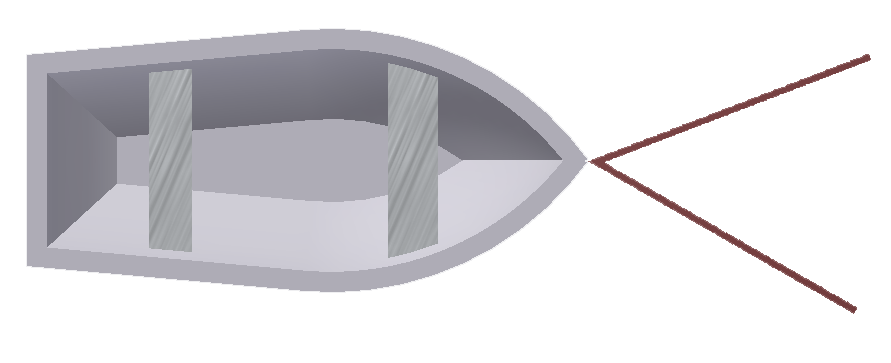 [Speaker Notes: This is an example of pulling a boat onto shore.]
Resultant Force
List the forces according to sense.
Label right and up forces as positive, and label left and down forces as negative.
[Speaker Notes: This slide represents two free body diagrams. The first is a free body diagram with the vector forces shown with their true angles. The second free body diagram shows the vector forces broken into their X and Y components, which is more useful for summing forces.]
Resultant Force
Sum (S) the forces
Magnitude is 122.9 lb
Direction is 0° from the positive x-axis
Sense is right
Resultant Force
Magnitude is 123 lb
Direction is 0° from the positive x-axis
Sense is right
Resultant Force
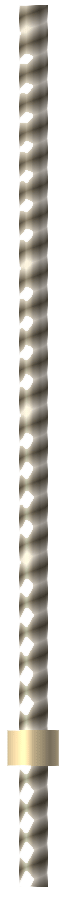 Determine the sense, magnitude, and direction for the resultant force.
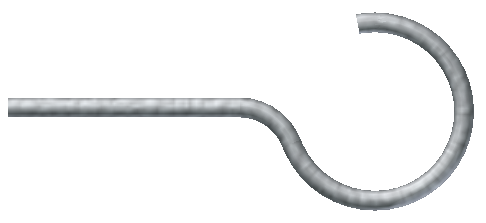 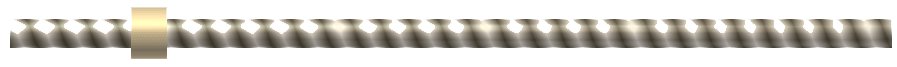 [Speaker Notes: Note that the decimal points in the 300. and 400. lb quantities indicate that they have been measured to the nearest 1 lb, not to the nearest 100 lb.  This determines how precisely we can know the results of calculations.  Keeping track of this precision requires knowledge of “significant figures,” which is beyond the scope of PoE. PoE course materials will use the correct precision in results, the national PoE exam does not require you to know how to handle significant figures.]
Resultant Force
Find the x and y components of vector C.
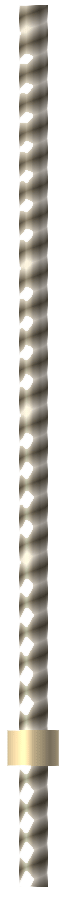 Resultant Force
Find the x and y components of vector D.
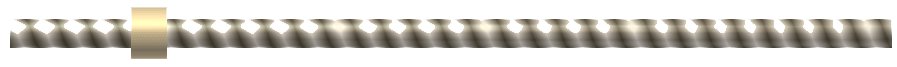 [Speaker Notes: When solving for the y-component, the negative is chosen because the y-component for vector D is in the negative direction.]
Resultant Force
List the forces according to sense.
Label right and up forces as positive, and label left and down forces as negative.
Resultant Force
Sum (S) the forces
Sense is right and up.
Resultant Force
Draw the x and y components of the resultant force.
Two equivalent ways to draw the X and Y components
496.4 lb
59.8 lb
59.8 lb
496.4 lb
[Speaker Notes: In order to portray the correct direction for the resultant force, it is crucial that the tail for the first force is the beginning point for the tail of the resultant vector.]
Resultant Force
Solve for magnitude.
59.8 lb
496.4 lb
Magnitude is 500. lb
[Speaker Notes: The answer has a decimal point shown to indicate it is known to the nearest 1 pound.]
Resultant Force
Solve for direction.
500. lb
59.8 lb
496.4 lb
Direction is 7° counterclockwise from the positive x-axis.
Resultant Force
Draw the resultant force (FR)
Magnitude = 500. lb
Direction = 7° CCW from positive x-axis
Sense = right and up
500. lb
7°